مراحل النمو الاجتماعي
محاور المحاضرة:
مراحل النمو الاجتماعي:
مرحلة الرضاعة.
مرحلة الطفولة المبكرة.
مرحلة الطفولة المتوسطة.
مرحلة الطفولة المتأخرة.
مرحلة المراهقة.
مرحلة الرشد.
مرحلة الشيخوخة.

المرجع:
ابو جادو, صالح محمد. (2010). ”سيكولوجية التنشئة الاجتماعية“. ط 7. الفصل الثالث, ص ص 61 - 77
مقدمة:
الفرد كائن حي واحد متكامل, ولذلك يلاحظ انه اذا حدث اضطراب أو نقص في أي مظهر ادى الى اضطراب في التكوين العام والأداء الوظيفي للشخصية.
وعلى سبيل المثال قد تؤثر الاضطرابات الانفعالية تأثيرا سيئا على النمو العقلي.
مراحل النمو الاجتماعي:
يحدث النمو في شكل تغيرات وتطورات يتعرض لها الفرد النامي, جنينا فوليدا فطفلا فمراهقا فراشدا فشيخا.
ورغم أن حياة الإنسان تكون وحدة واحدة الا أن نمو الفرد العادي يمر بمراحل تتميز كل منها بخصائص واضحة.
أولا: مرحلة الرضاعة (منذ الولادة – السنة الثانية):
تعتبر مرحلة الرضاعة اهم مراحل الطفولة حيث يوضع فيها أساس نمو الشخصية.
1. النمو الانفعالي
في هذه المرحلة توضع أساس مشاعر الفرد بالحب والقيمة والثقة في النفس والشعور بالأمن وتتركز استجابات الرضيع الانفعالية في أمرين هما:
راحته الجسمية.
تغذية جسمه.
أهم مظاهر النمو الانفعالي في هذه المرحلة:

توالي ظهور الانفعالات وتمايزها.
الاسراف في الانفعالات وقوتها فهو يضحك كثيرا ويبكي كثيرا.
انفعال الفرح يكون نتيجة راحته الجسمية ويعبر عنها بالابتسام.
يكون البكاء عند الرضيع بتعبير جسمي شامل ومع النمو يقل البكاء تدريجيا.
يكون الحب موجها نحو الاشخاص الذين يشبعون حاجاته.
يلاحظ على الرضيع الهدوء والسعادة مادامت حاجاته مشبعة.
يعبر الرضيع عن الخوف عند وجود المثيرات الغريبة.
يلاحظ الغضب عندما يشعر الرضيع بعدم الراحة الجسمية.
تبدو الغيرة واضحة اذا شاركه أحد في محبة والديه.
تتميز انفعالات الرضيع بأنها قصيرة المدى, سريعة, كثيرة, متذبذبة, ويؤدي التوتر والاضطراب الانفعالي الى نقص استقرار الرضيع والى بعض اللازمات العصبية مثل التبول والصراخ والتخريب ومص الاصبع.
ويوضع اساس الامن الانفعالي الذي هو محور الامن النفسي منذ مرحلة الرضاعة.
ما دور التنشئة الاجتماعية 
السوية في مرحلة الرضاعة؟
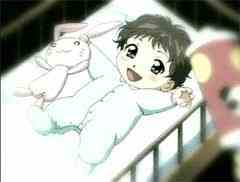 يجب توفير الراحة الجسمية والتغذية للرضيع.
تعويده على اقامة علاقات ايجابية مع الآخرين.
اهمية الرضاعة والفطام في الوقت المناسب ويراعى في الفطام  أن يكون تدريجيا وليس فجائي.
الحرص في عملية التدريب على الاخراج وضبطه وعدم اللجوء الى العقاب.
2. النمو الاجتماعي

اهم مظاهر النمو الاجتماعي في مرحلة الرضاعة:
في النصف الأول من العام الأول يبدأ في الاستجابة الاجتماعية للمحيطين به.
في منتصف العام الأول يمرح اذا داعبه أحد.
في نهاية السنة الأولى يكون علاقات اجتماعية مع الكبار أكثر منها مع الصغار.
في السنة الثانية يزداد اتساع البيئة الاجتماعية ويكون اللعب فرديا غير تعاوني.
ما هي المطالب التربوية 
للتنشئة الاجتماعية
 في مرحلة الرضاعة؟
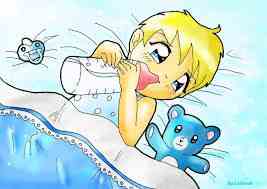 الاتصال الاجتماعي يزيد المحصول اللغوي.
تجب التنشئة الاجتماعية للطفل في ضوء المعايير والقيم الاجتماعية السائدة في المجتمع.
ان تكون الرابطة التي بين الوالدين والرضيع قائمة على اساس من الحب المتبادل والتفاعل مع احترام شخصية الرضيع.
ثانيا: مرحلة الطفولة المبكرة (3 -6 سنوات)
ويطلق عليها البعض اسم ما قبل المدرسة, وتمتد من نهاية مرحلة الرضاعة حتى دخول المدرسة.

1. النمو الانفعالي
ينمو السلوك الانفعالي تدريجيا في هذه المرحلة من ردود الفعل العامة, نحو سلوك انفعالي خاص متمايز يرتبط بالظروف والمواقف والناس والأشياء.
أهم مظاهر النمو الانفعالي:
يزداد تمايز الاستجابات الانفعالية يتحول من انفعالات جسمية الى انفعالات لفظية.
تتميز الانفعالات هنا بأنها شديدة ومبالغ فيها.
يتركز حب الطفل في هذه المرحلة حول الوالدين.
تظهر الانفعالات المتمركزة حول الذات مثل الخجل.
يزداد الخوف ويقل حسب درجة الشعور بالامن.
تظهر نوبات الغضب المصحوب بالاحتجاج اللفظي والاخذ بالثأر احيانا عند حرمان الطفل من اشباع حاجاته.
تتأجج الغيرة عند ميلاد طفل جديد.
في نهاية هذه المرحلة يميل الطفل نحو الاستقرار الانفعالي.
ما هي متطلبات التنشئة الاجتماعية 
في هذه المرحلة؟
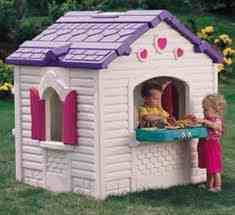 تؤكد على الحذر من العقاب البدني.
التركيز على اهمية تعليم الطفل ضبط الانفعالات وخطورة الاعتماد على المربيات.
اهمية حماية الطفل من الاصوات والمشاهد المخيفة.
خطورة توجيه الطفل بفرض الاوامر والنواهي والاصرار على تكليف الطفل بما لايستطيع.
خطورة جعل الطفل موضع تسلية او سخرية.
خطورة نبذ الطفل.
توزيع الحب والعاطفة بين الاطفال في الاسرة لتجنب توليد مشاعر الغيرة.
الثبات في معاملة الاطفال وعدم التذبذب بين الثواب والعقاب.
عدم التقلب في الاتجاهات والمعايير السلوكية وعدم القيام بسلوك ينهون عنه.
2. النمو الاجتماعي
من أهم مطالب النمو الاجتماعي في هذه المرحلة ان يتعلم الطفل كيف يعيش مع نفسه ومع غيره من الناس ومع الأشياء, ونمو الشعور بالثقة التلقائية والمبادأة والتوافق الاجتماعي.
من أهم مظاهر النمو الاجتماعي:
تظهر العاب الطفل تطورا اجتماعيا واضح.
تتكرر المشاجرات بين الأطفال لعدم قدرتهم على التعاون.
التوافق مع ظروف البيئة الاجتماعية وتقبل المعاني التي يحددها الكبار.
يحرص الطفل على المكانة الاجتماعية ويهتم بجذب انتباه الآخرين.
يميل الطفل الى المنافسة والاستقلال وينمو الضمير.
اضطراب السلوك اذا حدث صراع او تذبذب في معاملة الكبار.
ما هي المطالب التربوية لعملية 
التنشئة الاجتماعية المرتبطة بالنمو الاجتماعي؟
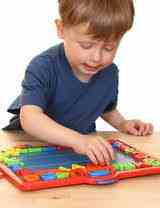 ضرورة توجيه الطفل ليدرك معنى المجتمع وتقوية الميل الاجتماعي عنده وتعليمه المعايير الاجتماعية السليمة.
ان يكون الكبار قدوة حسنة.
الحرص على عدم اتباع اساليب التربية الخاطئة.
تحاشي التسلط والسيطرة وفرض النظام بالقوة.
الاهتمام بتنمية الضبط الذاتي للسلوك.
اشباع حاجة الطفل الى الرعاية والتقبل والحب والحنان والفهم من قبل الوالدين.
ثالثا: مرحلة الطفولة المتوسطة (6 – 9 سنوات)

تتميز هذه المرحلة باتساع الآفاق المعرفية والاكاديمية وتعلم المهارات الجسمية اللازمة للالعاب والوان النشاط العادية مع وضوح فردية الطفل.

النمو الانفعالي
اهم مظاهر النمو الانفعالي في مرحلة الطفولة المتوسطة:
يصبح الاطفال في هذه المرحلة يقظين ومنتبهين لمشاعر الآخرين.
يكونون حساسين للنقد والسخرية.
الاطفال في هذه المرحلة شغوفون بادخال السرور وتقديم المساعدة.
تتحسن علاقات الطفل الاجتماعية والانفعالية مع الآخرين.
ما هي المطالب التربوية 
لعملية التنشئة الاجتماعية 
من الناحية الانفعالية 
لمرحلة الطفولة المتوسطة؟
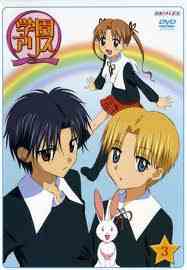 اتاحة فرص التتنفيس والتعبير الانفعالي.
خطورة اتباع النظام الصارم المتزمت في التربية.
خطورة مقارنة الطفل باخوته او اقرانه.
النظر للاضطرابات السلوكية على أنها اعراض لحاجات غير مشبعة.
علاج مخاوف الطفل وازالة مصادر خوفه.
2. النمو الاجتماعي
تستمر عملية التنشئة الاجتماعية وتدخل المدرسة كمؤسسة رسمية لتقوم بدورها الى جانب الأسرة في هذه العملية.

أهم خصائص النمو الاجتماعي في مرحلة الطفولة المتوسطة:
يصبح الاطفال أكثر تخيرا وانتقاء لأصدقائهم.
يحب الأطفال في نهاية هذه المرحلة الالعاب المنظمة في جماعات صغيرة.
ما تزال المشاحنات في هذه الفترة العمرية كثيرة.
يصبح التنافس والتباهي والتفاخر بين الاطفال ملحوظ.
يبدأ الاولاد والبنات اظهار ميول مختلفة في عملهم المدرسي وفي لعبهم.
تتسع دائرة الاتصال الاجتماعي.
يكون العدوان والشجار اكثر بين الذكور والذكور ويميل الذكور الى العدوان الجسدي.
اتساع دائرة الميول والاهتمامات.
نمو الوعي الاجتماعي.
ما هي المطالب التربوية للتنشئة الاجتماعية 
في مرحلة الطفولة المتوسطة؟
تحميل الطفل مسؤولية نظافته.
تعويده مبادئ النظام والاحترام.
اهمية لعب الوالدين مع الطفل.
تعويد الطفل احترام والديه ومعلميه.
التأكيد على التعاون والتنافس الموجه نحو تحقيق الاهداف.
تنمية التفاعل الاجتماعي التعاوني بين الطفل ورفاقه.
رابعا: مرحلة الطفولة المتأخرة (9 -12 سنة)
تتميز هذه المرحلة ببطء معدل النمو بالنسبة لسرعته في المرحلة السابقة والمرحلة التالية, وزيادة التمايز بين الجنسين بشكل واضح وتعلم المهارات اللازمة لشؤون الحياة.
وتعتبر هذه المرحلة من وجهة نظر النمو انسب المراحل لعملية التطبيع الاجتماعي.
النمو الانفعالي:
ابرز مظاهر النمو الانفعالي في هذه المرحلة:
يمتاز الطفل بالهدوء والاتزان.
يتغير سبب الغضب بدلا من  الانفعال بسبب الحاجات المادية يصبح الغضب بسبب الامور المعنوية كالاهانة.
تعتبر هذه المرحلة مرحلة استقرار وثبات انفعالي.
يتضح الميل للمرح وتنمو الاتجاهات الوجدانية.
يتضح الغضب بالمقاومة السلبية وظهور تعبيرات الوجه.
يكون الطفل محاط ببعض مصادر القلق والصراع والاستغراق في احلام اليقظة.
ما هي مطالب التنشئة الاجتماعية في هذه المرحلة؟
مساعدة الطفل في السيطرة على انفعالاته وضبطها والتحكم في نفسه.
التأكيد على اهمية اشباع الحاجات النفسية.
اهمية الهوايات وتنميتها.
اهمية التوافق الانفعالي ومساعدة الطفل على حل صراعاته.
2. النمو الاجتماعي
يعرف الطفل المزيد عن المعايير والقيم والاتجاهات الديمقراطية والضمير ومعاني الصواب والخطأ ويهتم بالتقييم الأخلاقي للسلوك.

أهم مظاهر النمو الاجتماعي في هذه المرحلة:
يفضل الطفل الاندماج مع جماعات الاصدقاء.
يبدأ الشعور بالولاء للجماعة.
تأخذ القيم الاجتماعية بالظهور.
زيادة نقد الطفل لتصرفات الكبار.
يزداد تأثير جماعة الرفاق.
يبدأ تأثير النمط الثقافي العام.
تتغير الميول وتميل الى التخصص اكثر.
يتوحد الطفل مع الدور الجنسي المناسب.
يتضح التوحد مع الجامعات حيث يفخر بفوز فريقه.
يبتعد كل الجنسين في صداقته عن الجنس الآخر.
ما هي المطالب التربوية 
لعملية التنشئة الاجتماعية اللازمة لهذه المرحلة؟
اهمية الانضمام الى الجماعات المدرسية.
اهمية الرحلات والمعسكرات والتدريب على القيادة وتحمل المسئولية.
تعليم الطفل مراعاة الفروق الفردية بين الناس.
تشجيع الاستقلال عند الطفل.
خامسا: مرحلة المراهقة
يطلق اصطلاح المراهقة على المرحلة التي يحدث فيها الانتقال التدريجي نحو النضج البدني والجنسي والعقلي والنفسي.
أشكال المراهقة:
مراهقة سوية.
مراهقة انسحابية.
مراهقة عدوانية.
النمو الانفعالي
اهم مظاهر النمو الانفعالي في هذه المرحلة:
تتصف الانفعالات في هذه المرحلة بأنها عنيفة ومتهورة.
وضوح التناقض الانفعالي وثنائية المشاعر.
السعي نحو تحقيق الاستقلال الانفعالي عن الوالدين.
الخجل والانطوائية نتيجة التغيرات الجسمية.
التردد نتيجة نقص الثقة بالنفس.
يكون الخيال خصب.
تتطور مشاعر الحب نحو الجنس الآخر.
يتعرض المراهق لحالات من الاكتئاب واليأس والانطواء.
تتبلور بعض العواطف الشخصية مثل الاعتداد بالنفس والعناية بالمظهر.
القدرة على المشاركة الانفعالية والأخذ والعطاء.
ما هي المطالب التربوية للتنشئة الاجتماعية 
في مجال النمو الانفعالي في مرحلة المراهقة؟
يجب الالتفات عند ظهور أي مشكلة انفعالية والمبادرة الى حلها.
العمل على التخلص من التناقض الانفعالي والاستغراق الزائد في احلام اليقظة.
العمل على التخلص من الحساسية الزائدة وتعزيز ثقة المراهق بنفسه.
مساعدة المراهق على شغل اوقات فراغه بالمفيد من الهوايات والاعمال.
معاملة المراهق معاملة الكبار.
2. النمو الاجتماعي
تعتبر مرحلة المراهقة مرحلة التطبيع الاجتماعي ويلاحظ زيادة الفروق في عملية التنشئة الاجتماعية والتطبيع الاجتماعي في سلوك المراهق.

وأهم مظاهر النمو الاجتماعي في مرحلة المراهقة:
تزداد الثقة بالنفس والشعور بالأهمية.
يسعد المراهق بمشاركة الآخرين في الخبرات والمشاعر.
يظهر الاهتمام الشخصي واختيار الألوان الملفتة للنظر.
النزعة الى الاستقلال الاجتماعي.
التوحد مع شخصيات خارج نطاق البيئة.
التآلف والميل الى الجنس الآخر.
ينمو الذكاء الاجتماعي.
تنمو القيم نتيجة تفاعل المراهق مع بيئته الاجتماعية.
ما هي المطالب التربوية للتنشئة الاجتماعية 
في مرحلة المراهقة؟
تشجيع التعاون بين الأسرة والمؤسسة الاجتماعية.
ترك الحرية للمراهق في اختيار اصدقائه مع توجيهه الى حسن اختيارهم.
احترام ميل المراهق ورغبته في التحرر والاستقلال.
اقامة علاقة قوية مستمرة مع المراهق اساسها الفهم المتبادل.
فتح باب الحوار.
تقبل ظاهرة التجريب التي تميز مرحلة المراهقة.
اختيار مهنة والاستعداد لها.
سادسا: مرحلة الرشد
من أهم مطالب النمو الاجتماعي في مرحلة الرشد: اختيار الزوجة او الزوج, تكوين الأسرة, تحقيق التوافق الأسري, تربية الأطفال, وممارسة مهنة.

أهم مظاهر النمو الاجتماعي في مرحلة الرشد هي:
في مرحلة المراهقة تتسع دائرة النشاط الاجتماعي ثم يضيق هذا النشاط في مرحلة الرشد.
يتم النضج الاجتماعي المتوازي مع باقي جوانب الشخصية.
تتأثر عملية التوافق في مرحلة الرشد بالحاجات الاجتماعية والعادات والتقاليد والتطور الاجتماعي للبيئة والهوايات.
تزداد الاتجاهات النفسية استقرارا بعد زيادة السن.
سابعا: مرحلة الشيخوخة

من أهم مطالب النمو الاجتماعي في مرحلة الشيخوخة تحقيق ميول نشطة وتنويع الاهتمامات والتوافق بالنسبة للتقاعد, والاستعداد لتقبل مساعدة الآخرين وتقدير الذات, والتوافق مع موت الزوج او احد الأقران, وتعميق العلاقات الاجتماعية القائمة بين الأقران.
اهم مظاهر النمو في مرحلة الشيخوخة:
تطرأ بعض التغيرات النفسية والجسمية التي تضعف الطاقة الجسمية.
يصاحب هذه التغيرات ضعف الذاكرة والانتباه والحساسية النفسية.
تزداد علاقة الفرد في هذه المرحلة بابنائه واحفادة.
تزداد الاتجاهات النفسية الاجتماعية رسوخا في مرحلة الشيخوخة ويصعب تغيير اتجاهاتهم.
يزداد التعصب تبعا لزيادة السن.
تم بحمد الله